Stratigraphy of Tertiary Volcanic Rocks in Eastern Nevada
Earl F. Cook
1965

Presented by James McNeil
Ignimbrite
Nonsorted sheet-like pyroclastic deposits

Mappable units, not necessarily welded, can be made of material that is not tuff

Nuee Ardente – French – Turbulent, fast moving cloud of hot gas and ash erupted from a volcano

Majority of volcanic deposits in eastern Nevada are ignimbrites
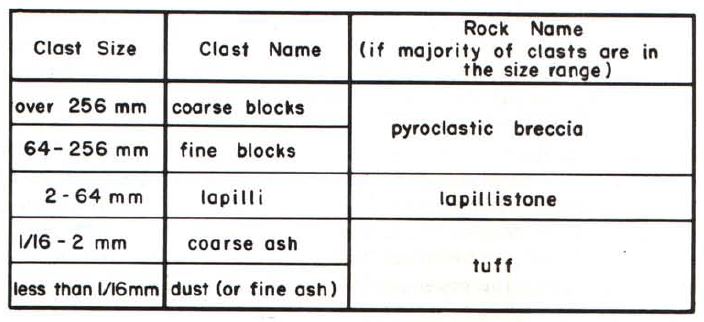 Ignimbrites of Eastern Nevada
Ignimbrites = ~60,000 square miles

Study area = ~20,000 square miles

Individual units traceable over 100 miles

Units cover between 5,000-10,000 square miles

Decrease in age to the south and southeast

Progressive subsidence from central to southern Nevada

Units don’t trend parallel to modern basins and ranges
[Speaker Notes: 84 volcanic sections, 68 measured
1,300 samples, 800 ground slabs, 100 thin sections]
Examples
Composition
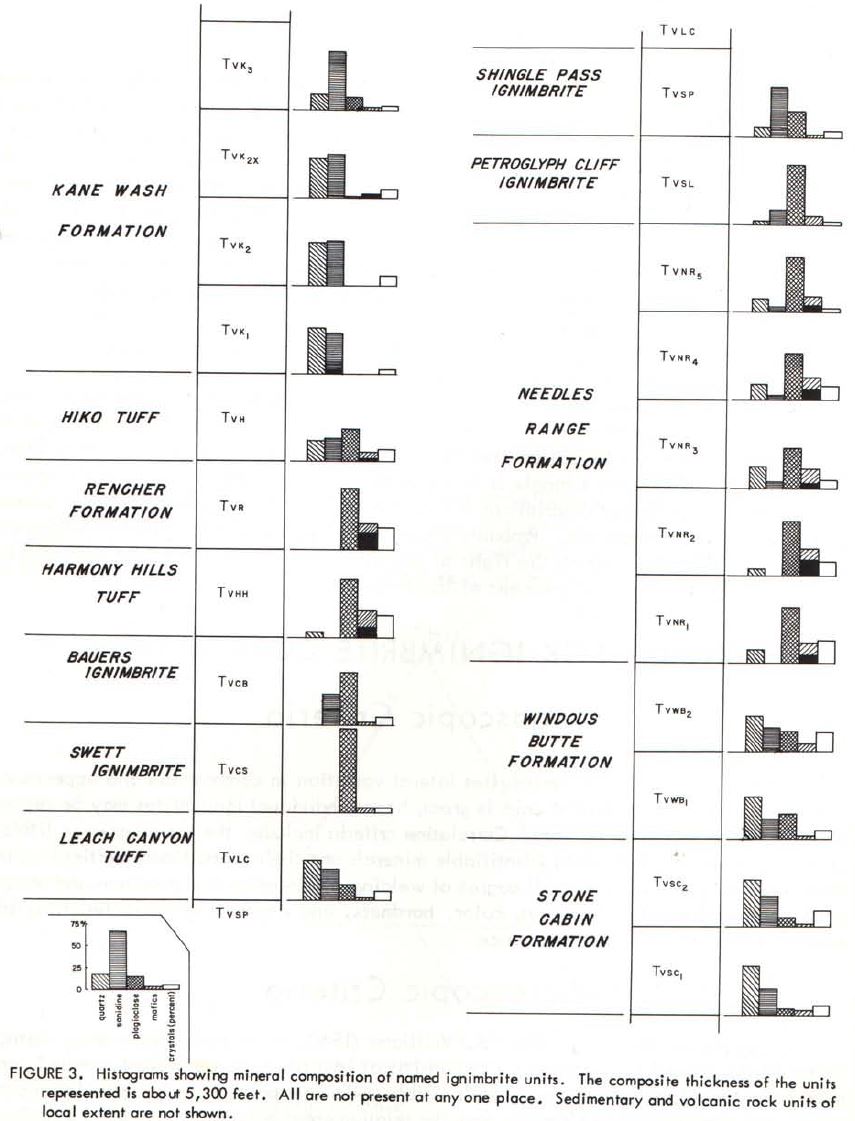 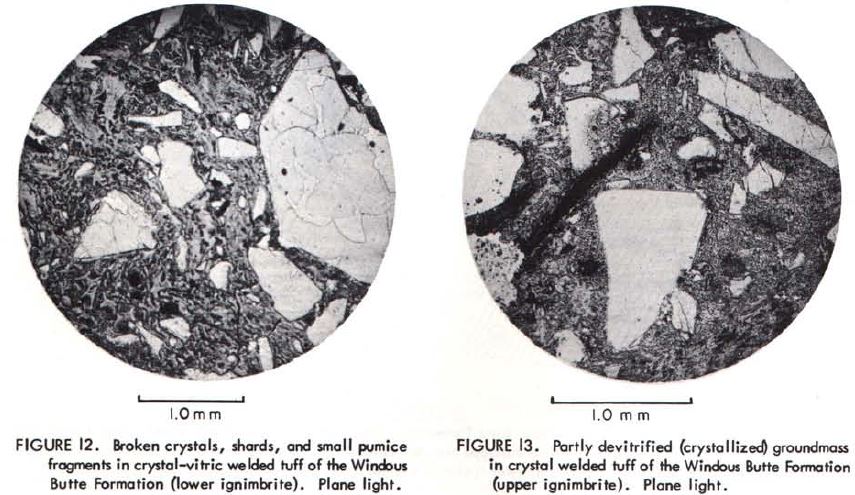 q s p m x%
[Speaker Notes: Quartz/sanadine/plag/mafics/crystals %]
Columnar Sections
Correlation criteria 
Ratio between lithic, crystal, and vitric components
Mineral assemblage
Vertical variations and overall degree of welding
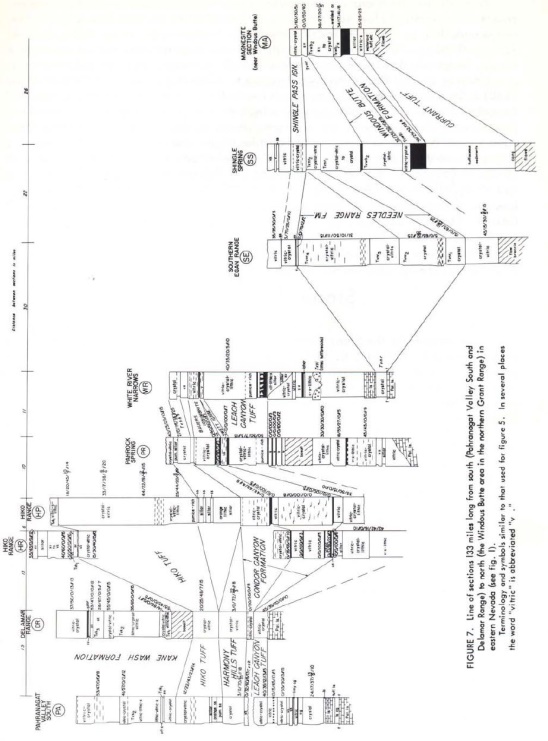 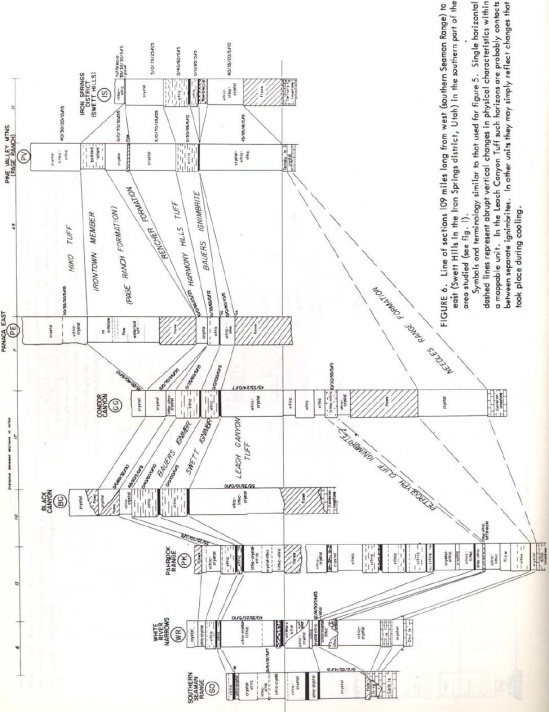 133 mi
109 mi
112 mi
Total of 354 mi of section!
Extent, Average Thickness, & Volume
Variations between crustal thickness and volume
Upper surface of each ignimbrite is horizontal when deposited
Surfaces modified by differential compaction, erosion, or deformation
Ignimbrite extent depends on basin where it was formed
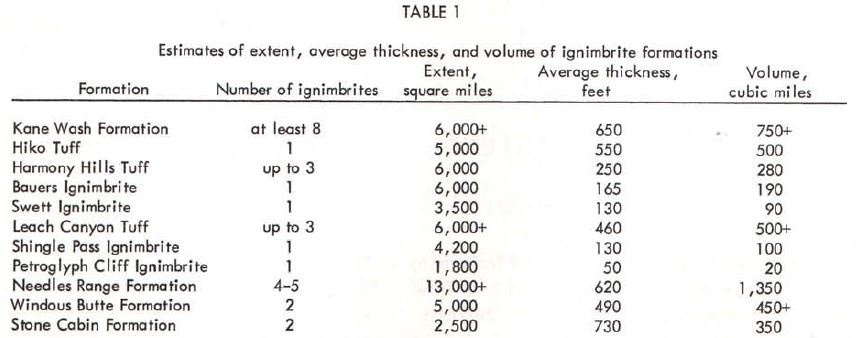 Composition
Textures
Textures
Vertical Variation
Vertical Variation
Welding!
Zoning

Top: zone of soft incoherent ash and lapilli with pumice fragments (usually not found)


Gradual transition to thick light to moderately welded zone
          OR
Abrupt transition to moderate to highly welded zone
Vertical Variation
Vertical Variation
Abrupt transition to highly welded dark gray or black vitrophyric zone 10-100 ft thick

Abrupt transition to a nonwelded basal zone of tuffaceous material (few inches to over 100 feet)
Compaction
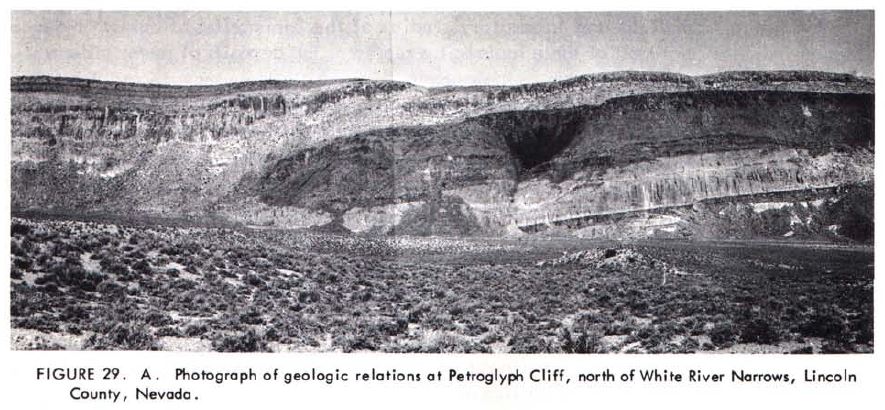 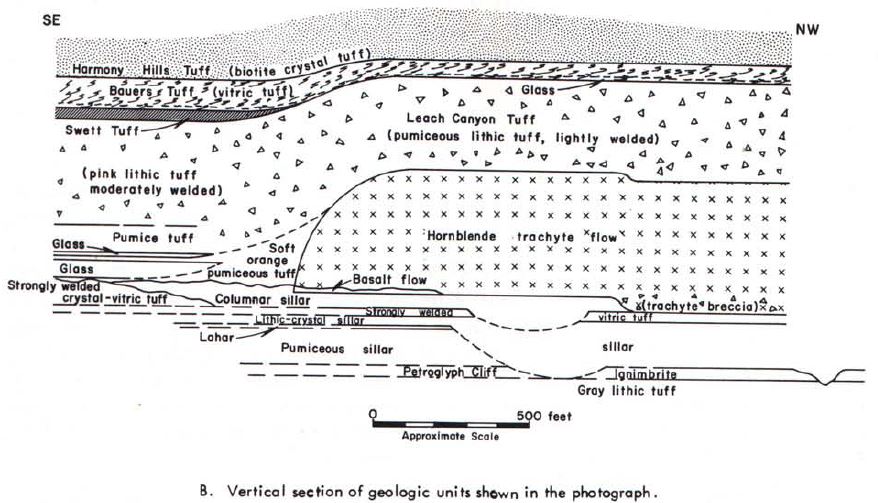 Reconstructions
Laramide thrust range
Eastward progression of subsidence resulting from continued deposition of ignimbrites

Migration of eruptive centers could have also played a role in thickness variations
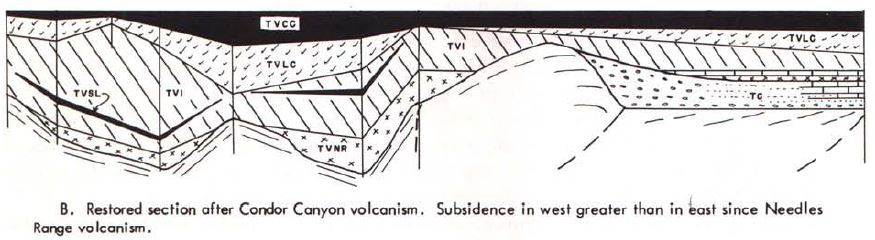 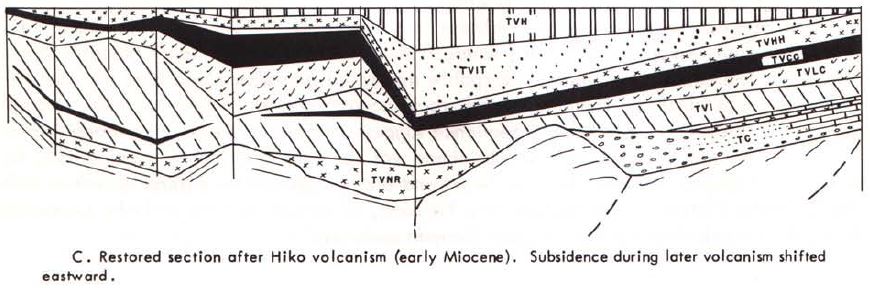 Isopach Map
Equal elevation lines show thickness of units below the surface

~3500 feet of stacked ignimbrite deposits locally
Conclusions
Petrography of Nevada ignimbrites needs to be studied in greater detail.

Lateral variation studies needed to assist in correlating source areas with deposits.

“Chicken-egg” question: “Did the flatulent magmas forcibly rupture their roof, thereby producing the faults, or did faulting of some other origin release the magmas?”
Conclusions
Laramide thrust range
Question of compression? 

Some Tertiary volcanics have moved laterally on low-angle faults. 

Some places show pre-Tertiary rocks resting on Tertiary volcanic rocks. 

No evidence for thrust faulting in the volcanic rocks. 

Better explained by gravity sliding. (1965)
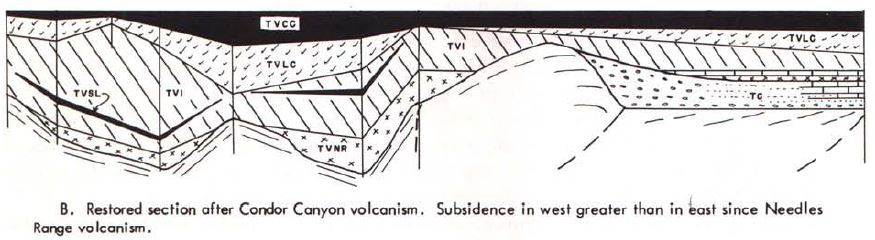 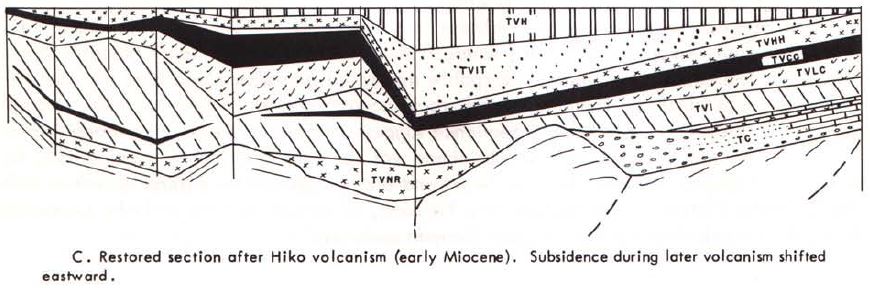